OER Africa
The Role and Importance of an institutional OER policy
OER Africa PAR Grant
OUT Policy Workshop January 2016
Overview
Why policy?
Make decisions more efficiently
Make decisions more fairly – less bias/ad hoc
Protecting staff and institution
Provide instructions / legacy guidelines without constant reference to management
Increased transparency and accountability
Key policy stakeholders
Students
Staff
Management
Accreditation agencies
Government
What are the likely pros and cons?
How well does policy address these?
Policy framework
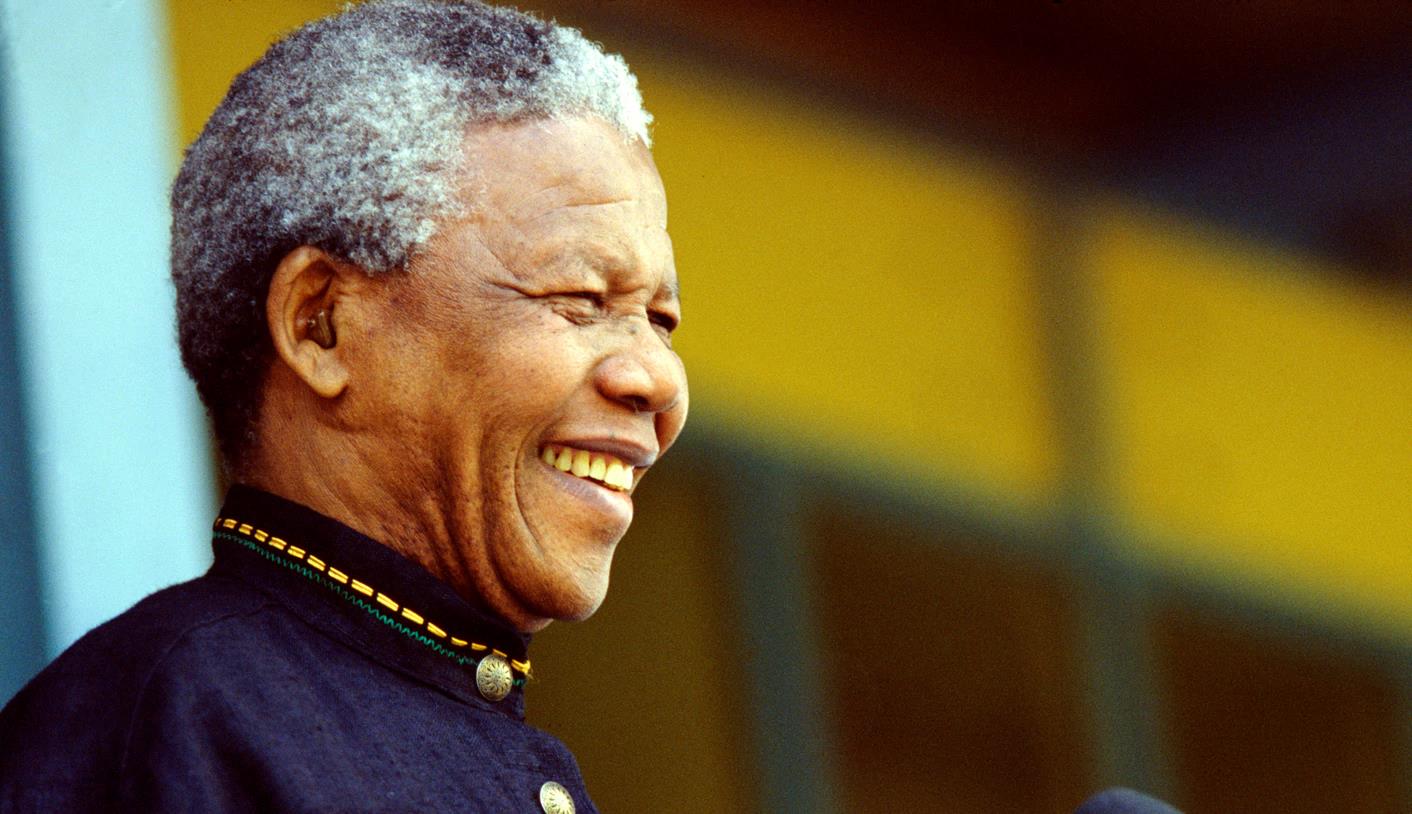 Education is the most powerful weapon which you can use to change the world.
Nelson Mandela (1918 – 2013)Nobel Laureate, 1993
[Speaker Notes: Image: http://www.dailymaverick.co.za/images/uploaded_images/article/madiba%20in%20hospital%20again.jpg

Nelson Mandela was awarded the 1993 Nobel Peace Prize for his work for the peaceful termination of the apartheid regime, and for laying the foundations for a new democratic South Africa.
See: http://www.nobelprize.org/nobel_prizes/peace/laureates/1993/mandela-wall.html]
This work is licensed under an 
Attribution 4.0 International (CC BY 4.0) License
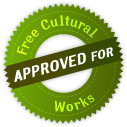 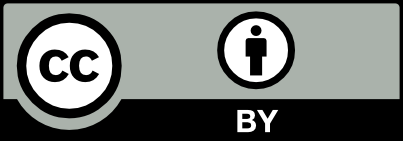 Thank you
Tony Mays
tonym@saide.org.za